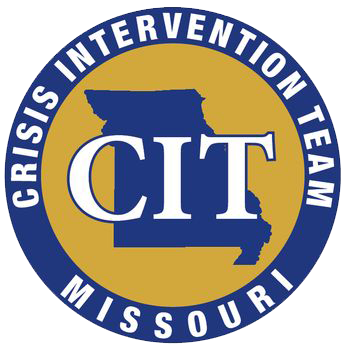 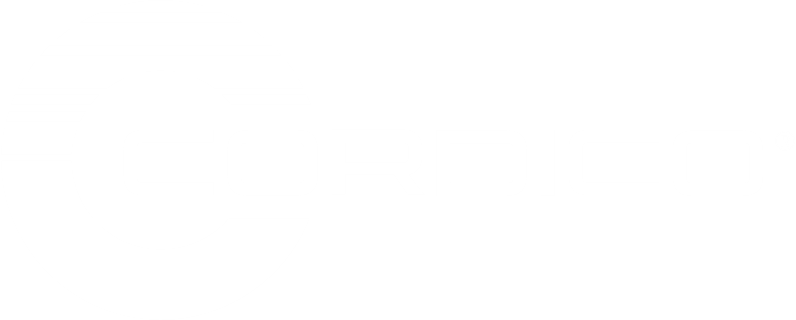 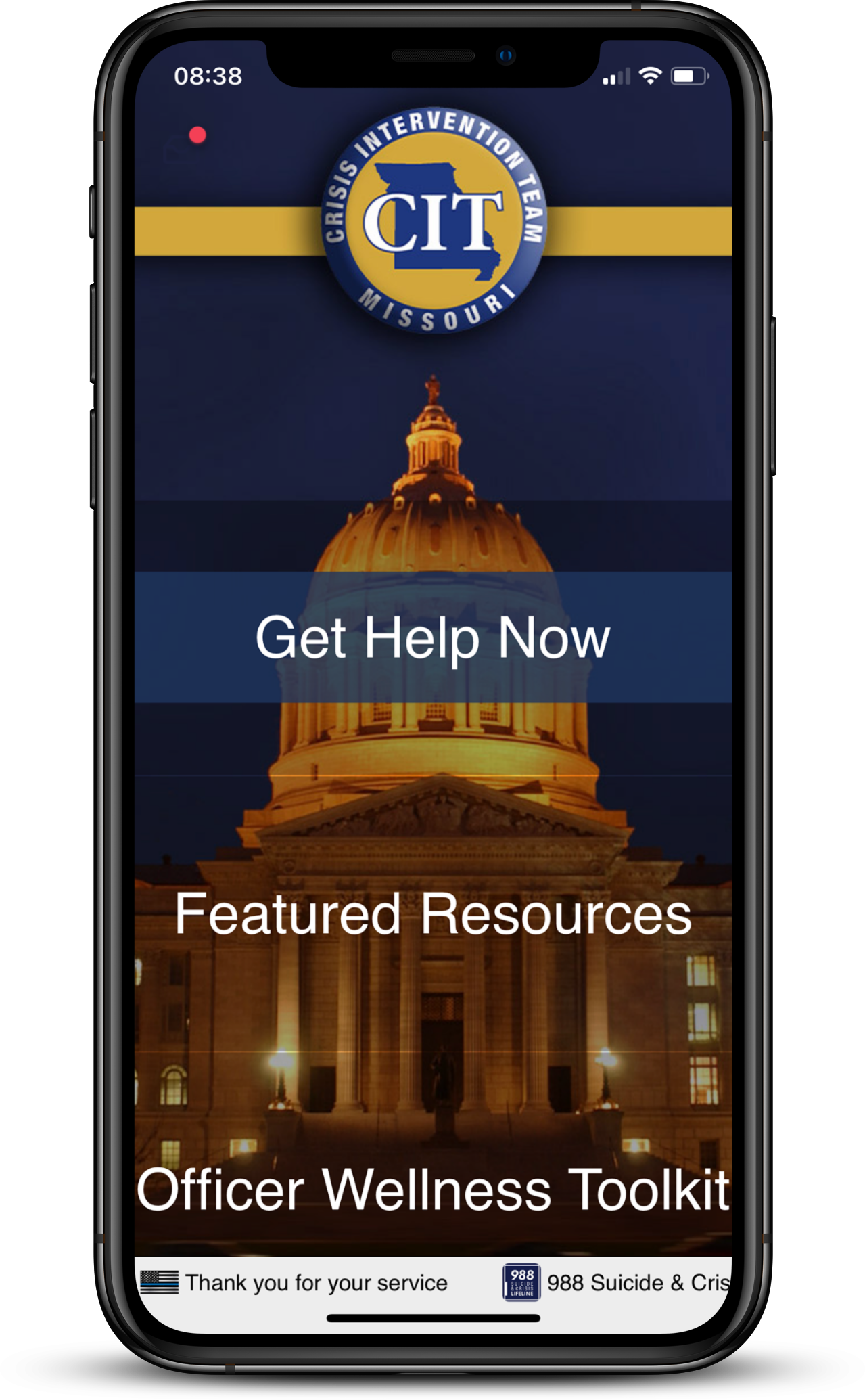 The Missouri crisis intervention team WELLNESS APP
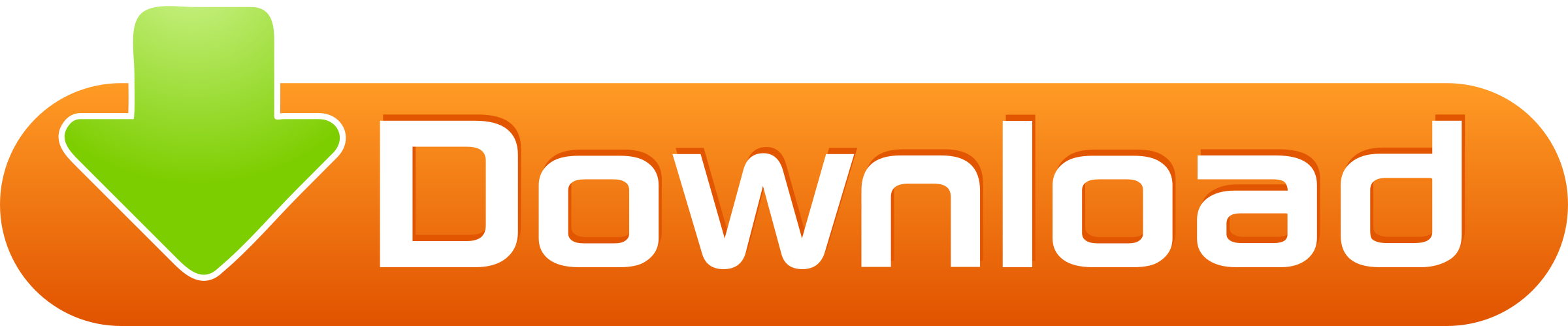 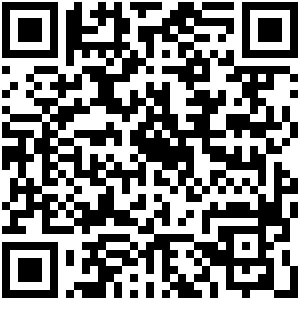 Department ID:  MOCIT (all caps)
Department Code:  Wellness1